分享主題:        初階認證要點
佳里國小教務主任  郭詔維
初階認證要做哪些事行政方面—
準備評鑑工具給老師—(電子檔)
   自評表
   觀察前會談
   觀察表
   觀察後回饋會談
   綜合報告表
  專業成長計劃
---提醒學校---使用104認證表格—課發科文件下載
評鑑認證所需繳交的部分
評鑑完整歷程文件(6加1份手寫稿)
第1份自評表—教學者(受評者)自己填寫
第2-6份評鑑者填寫
觀察前會談
觀察表
觀察後回饋會談
綜合報告表
第7份專業成長計劃---教學者(受評者)自己填寫
觀察者寫
臺南市104學年度認證
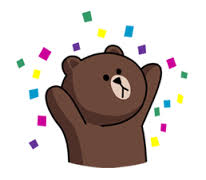 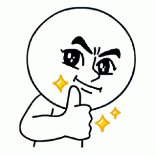 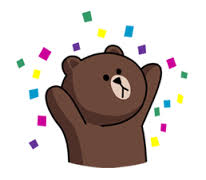 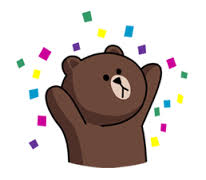 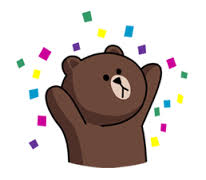 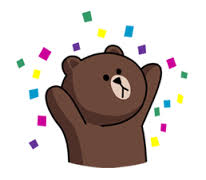 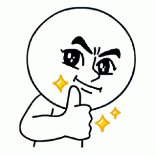